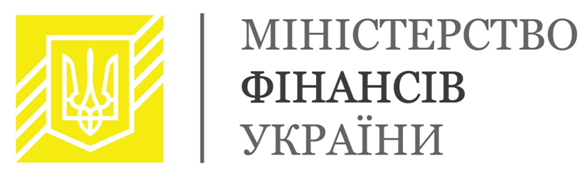 Проект Закону України «Про аудит фінансової звітності та аудиторську діяльність»
ЗОБОВ’ЯЗАННЯ ЩОДО ІМПЛЕМЕНТАЦІЇ АКТІВ ПРАВА ЄС З ПИТАНЬ ОБОВ’ЯЗКОВОГО АУДИТУ
ЗОБОВ’ЯЗАННЯ
УГОДА ПРО АСОЦІАЦІЮ МІЖ УКРАЇНОЮ ТА ЄВРОПЕЙСЬКИМ СОЮЗОМ, ЄВРОПЕЙСЬКИМ СПІВТОВАРИСТВОМ З АТОМНОЇ ЕНЕРГІЇ І ЇХНІМИ ДЕРЖАВАМИ-ЧЛЕНАМИ, З ІНШОЇ СТОРОНИ
РОЗПОРЯДЖЕННЯ КАБІНЕТУ МІНІСТРІВ УКРАЇНИ ВІД 08.04.2015 № 345-Р «ПРО СХВАЛЕННЯ РОЗРОБЛЕНИХ МІНІСТЕРСТВОМ ФІНАНСІВ ПЛАНІВ ІМПЛЕМЕНТАЦІЇ ДЕЯКИХ АКТІВ ЗАКОНОДАВСТВА ЄС У СФЕРІ БУХГАЛТЕРСЬКОГО ОБЛІКУ ТА АУДИТУ»
ДИРЕКТИВА ЄВРОПЕЙСЬКОГО ПАРЛАМЕНТУ ТА РАДИ ВІД 17.05.2006 № 43 «ПРО ОБОВ’ЯЗКОВИЙ АУДИТ РІЧНОЇ ЗВІТНОСТІ ТА КОНСОЛІДОВАНОЇ ЗВІТНОСТІ»
РЕГЛАМЕНТ ЄВРОПЕЙСЬКОГО ПАРЛАМЕНТУ ТА РАДИ ВІД 16.04.2014 № 537 ПРО КОНКРЕТНІ ВИМОГИ СТОСОВНО ОБОВ’ЯЗКОВОГО АУДИТУ СУСПІЛЬНО ЗНАЧИМИХ СУБ’ЄКТІВ ГОСПОДАРЮВАННЯ ТА ЯКИЙ ПРИПИНЯЄ ДІЮ РІШЕННЯ КОМІСІЇ 2005/909/ЄС
МОДЕЛЬ ОРГАНУ СУСПІЛЬНОГО НАГЛЯДУ
Орган суспільного нагляду за аудиторською діяльністю (ОСН)
Рада нагляду за аудиторською діяльністю
Інспекція із забезпечення якості ОСН
Аудиторська палата Україні
Суб’єкти аудиторської діяльності, що надають послуги іншім суб’єктам господарювання
Суб’єкти аудиторської діяльності, що надають послуги підприємствам, що становлять суспільний інтерес (ССІ)
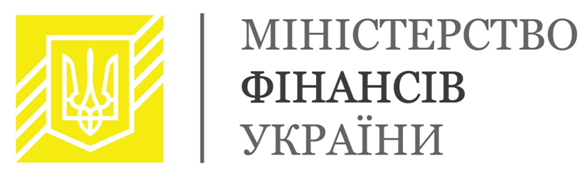 3
ФУНКЦІЇ РАДИ НАГЛЯДУ ЗА АУДИТОРСЬКОЮ ДІЯЛЬНІСТЮ
Нагляд за діяльністю Інспекції
Прийняття рішень про застосування стягнень до аудиторів та суб’єктів аудиторської діяльності
Нагляд за діяльністю АПУ, перегляд рішень Аудиторської палати України в межах делегованих повноважень
Прийняття рішень щодо санкцій
Схвалення кошторису
ФУНКЦІЇ ІНСПЕКЦІЇ ІЗ ЗАБЕЗПЕЧЕННЯ ЯКОСТІ ОСН
Проведення перевірок з контролю якості суб’єктів аудиторської діяльності
Здійснення дисциплінарних проваджень та реалізація стягнень за дорученням Ради нагляду за аудиторською діяльністю
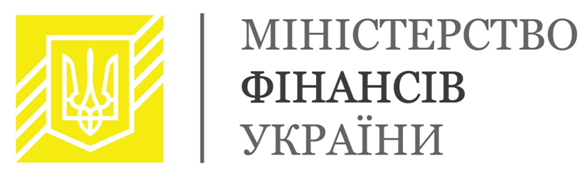 4
ПОВНОВАЖЕННЯ, ДЕЛЕГОВАНІ АУДИТОРСЬКІЙ ПАЛАТІ УКРАЇНИ
Ведення Реєстру аудиторів та аудиторських фірм
Контроль за безперервним навчанням аудиторів (крім аудиторів ССІ)
Здійснення дисциплінарних проваджень щодо суб’єктів аудиторської діяльності, які здійснюють обов’язковий аудит фінансової звітності (крім аудиторів ССІ)
Контроль якості аудиторських послуг суб’єктів аудиторської діяльності, які здійснюють обов’язковий аудит фінансової звітності (крім аудиторів ССІ)
Контроль якості аудиторських послуг суб’єктів аудиторської діяльності, які не здійснюють обов’язковий аудит фінансової звітності
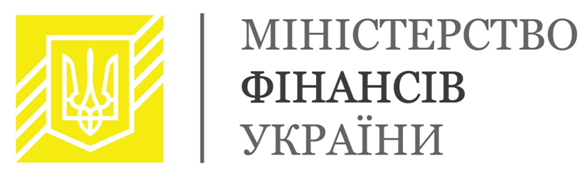 5
ПЕРЕВАГИ ДЛЯ ІНВЕСТОРІВ
Підвищення рівня довіри до фінансової звітності вітчизняних підприємств, в т. ч. державних компаній
Підвищення рівня довіри до українських банків та страхових компаній
Підвищення рівня прозорості та зіставності фінансової звітності вітчизняних підприємств
Захищеність іноземного капіталу та гарантія якості фінансової звітності суб’єктів суспільного інтересу з боку держави
Підвищення інвестиційної привабливості України
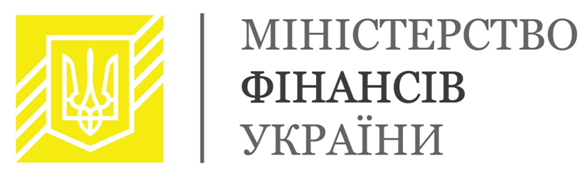 6
ПЕРЕВАГИ ДЛЯ АУДИТОРІВ
Можливість виходу аудиторських компаній України на європейські ринки за рахунок визнання еквівалентності систем
Визнання національних аудиторів у країнах ЄС та у світі
Представлення наглядового органу України у Міжнародному Форумі Незалежних Аудиторських Регуляторів (IFIAR) 
Розширення можливостей ринку аудиторської діяльності
Підвищення престижу професії аудитора та довіри до діяльності аудиторів з боку користувачів фінансової звітності
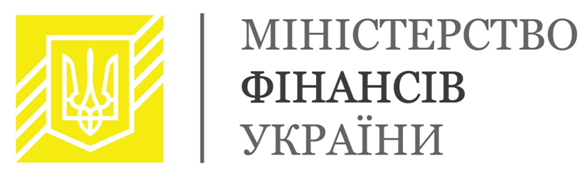 7
ПЕРЕВАГИ ДЛЯ ДЕРЖАВИ
Створення позитивного інвестиційного клімату України
Виконання зобов’язань Угоди про Асоціацію між Україною та Європейським Союзом 
Підвищення довіри населення до українських банків, страхових компаній, інших публічних компаній, в т. ч. державних підприємств
Створення належних умов для виходу національних компаній на ринки капіталу
Підвищення рівня довіри зовнішніх інвесторів до фінансової звітності
Підвищення довіри регуляторних органів (НБУ, НКЦПФР, Нацкомфінпослуг) до фінансової звітності компаній
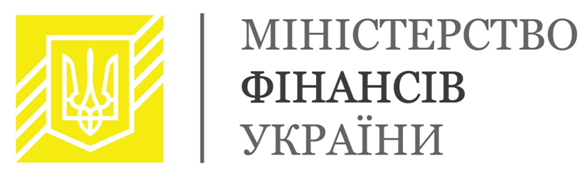 8
ПЕРЕВАГИ ДЛЯ ПІДПРИЄМСТВ-КОРИСТУВАЧІВ АУДИТОРСЬКИХ ПОСЛУГ
Впевненість різних стейкхолдерів (власників, кредиторів, постачальників тощо) в  об’єктивній і достовірній інформації про фінансово-господарський стан суб’єкта
Підвищення довіри населення до українських банків, страхових компаній, інших публічних компаній, в т.ч. державних підприємств 
Створення належних умов для виходу національних компаній на ринки капіталу
Підвищення довіри регуляторних органів до фінансової звітності компанії 
Формування престижу суб’єкта аудиторської перевірки порівняно з підприємствами, які ще не проходили аудиторську перевірку
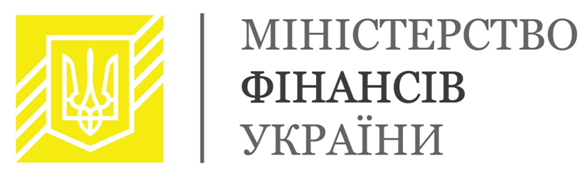 9
ОЦІНКА ЗАКОНОПРОЕКТУ МІЖНАРОДНИМИ ОРГАНІЗАЦІЯМИ
Законопроект отримав позитивні висновки від Єврокомісії, Міжнародного форуму незалежних регуляторів аудиту (IFIAR), Ради фінансової звітності Великої Британії та Комісії аудиторського нагляду Федеративної Республіки Німеччина
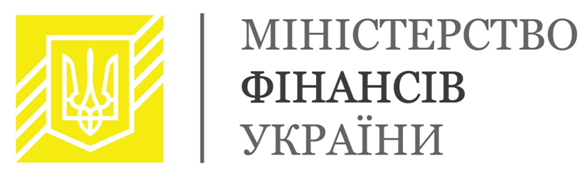 10